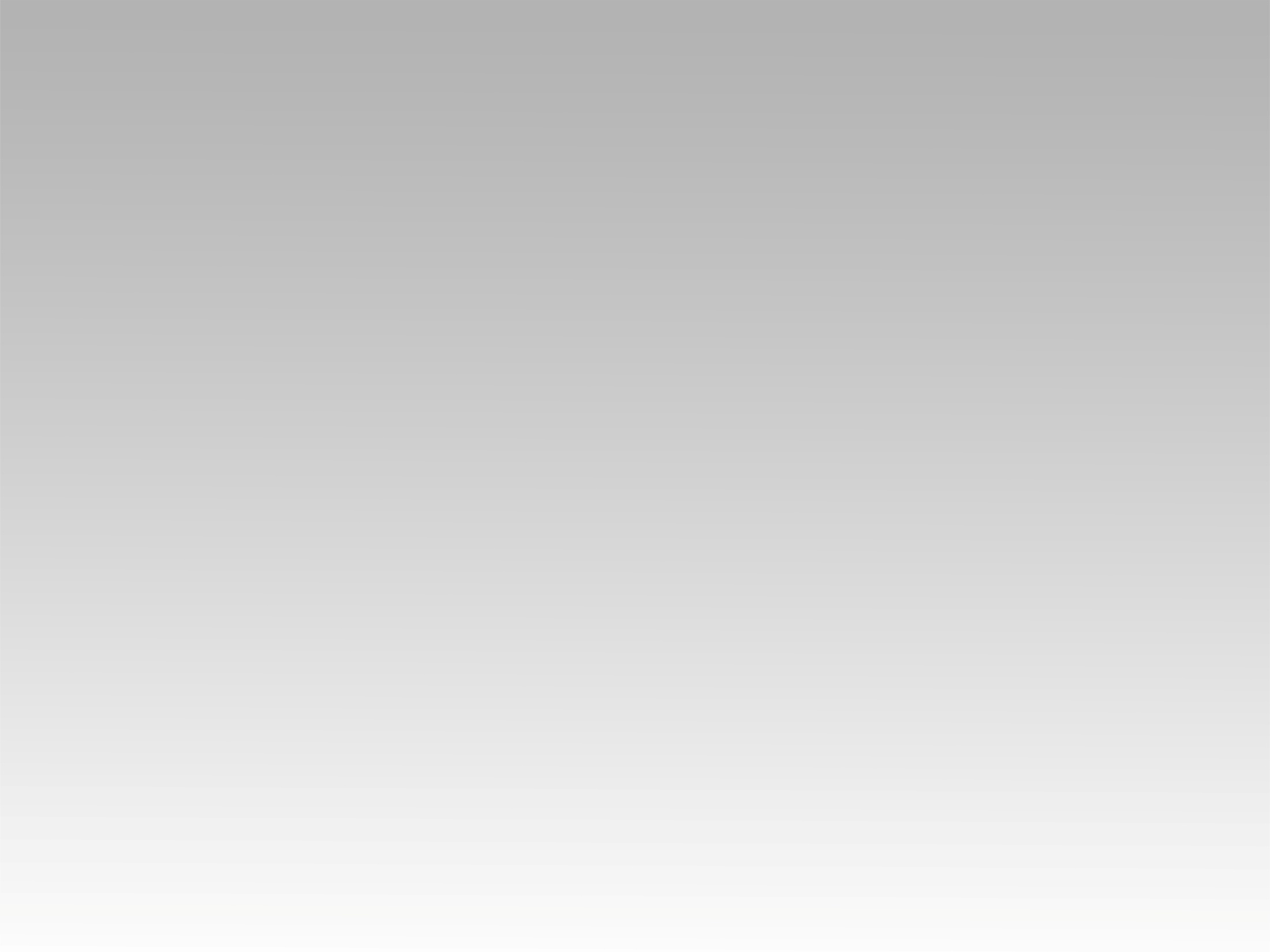 ترنيمة 
أَمَامَكَ شبع من السرور
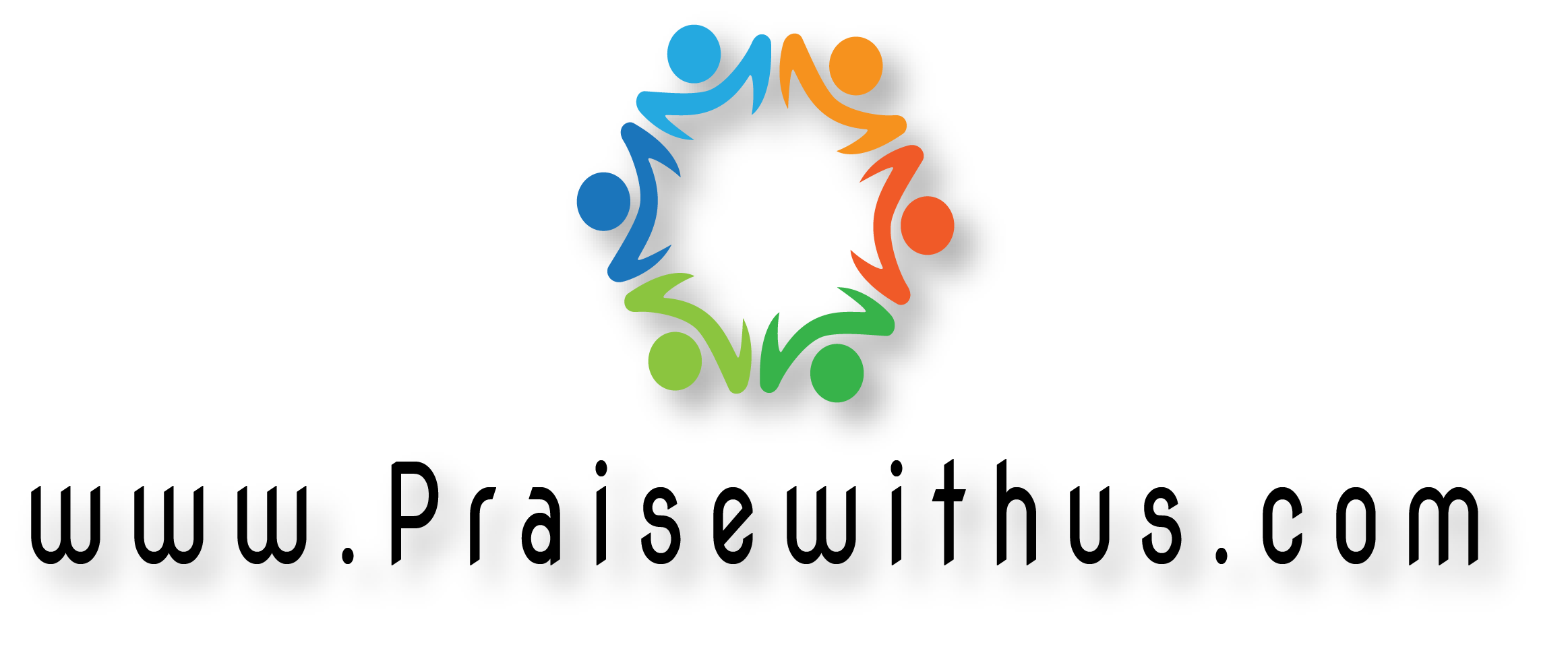 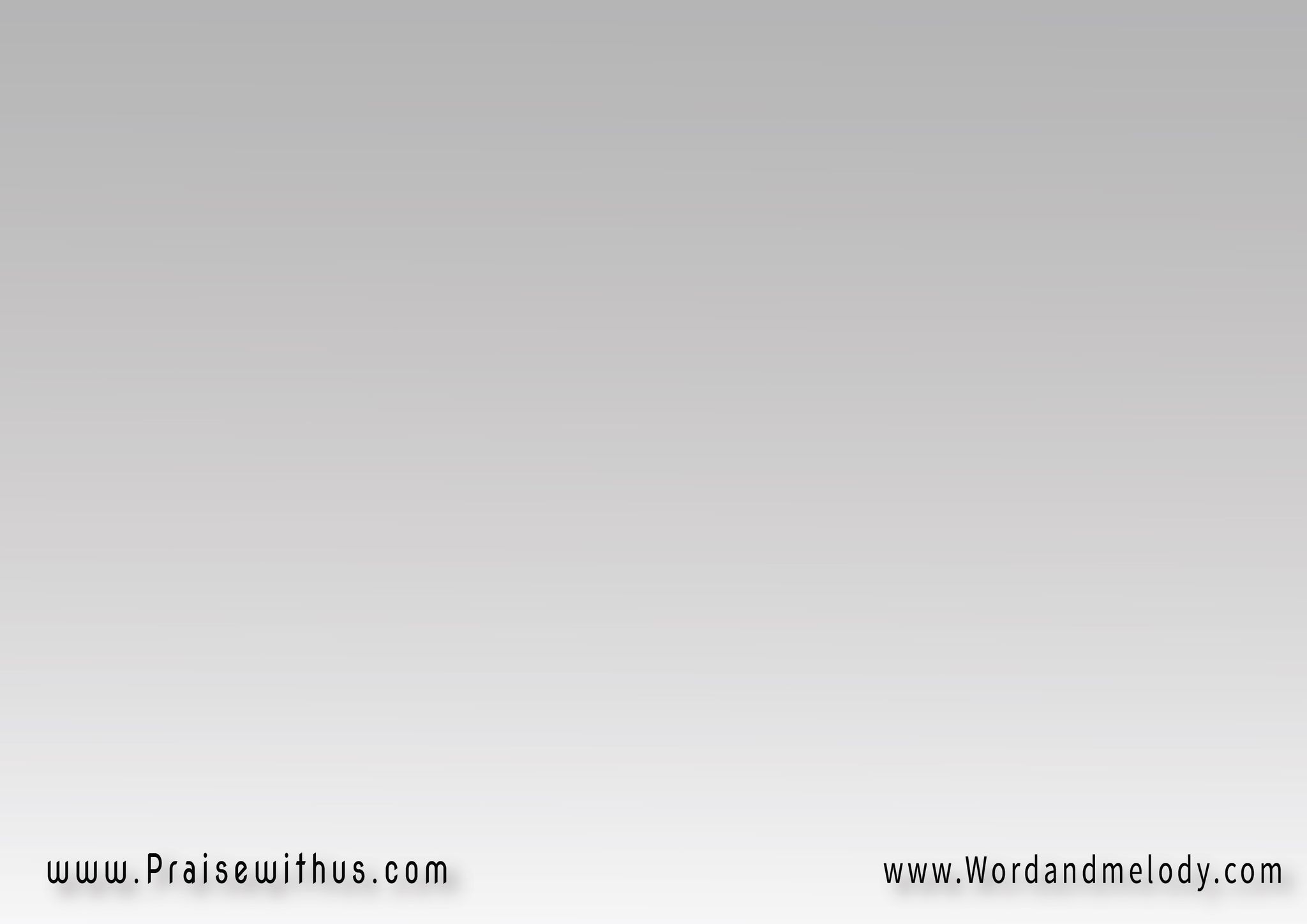 القرار:
أَمَامَكَ شبع من السرور 
في يمينك نعم الى الأبدفيك الغني والحق والكرامه 
لك السلطان لك المجد
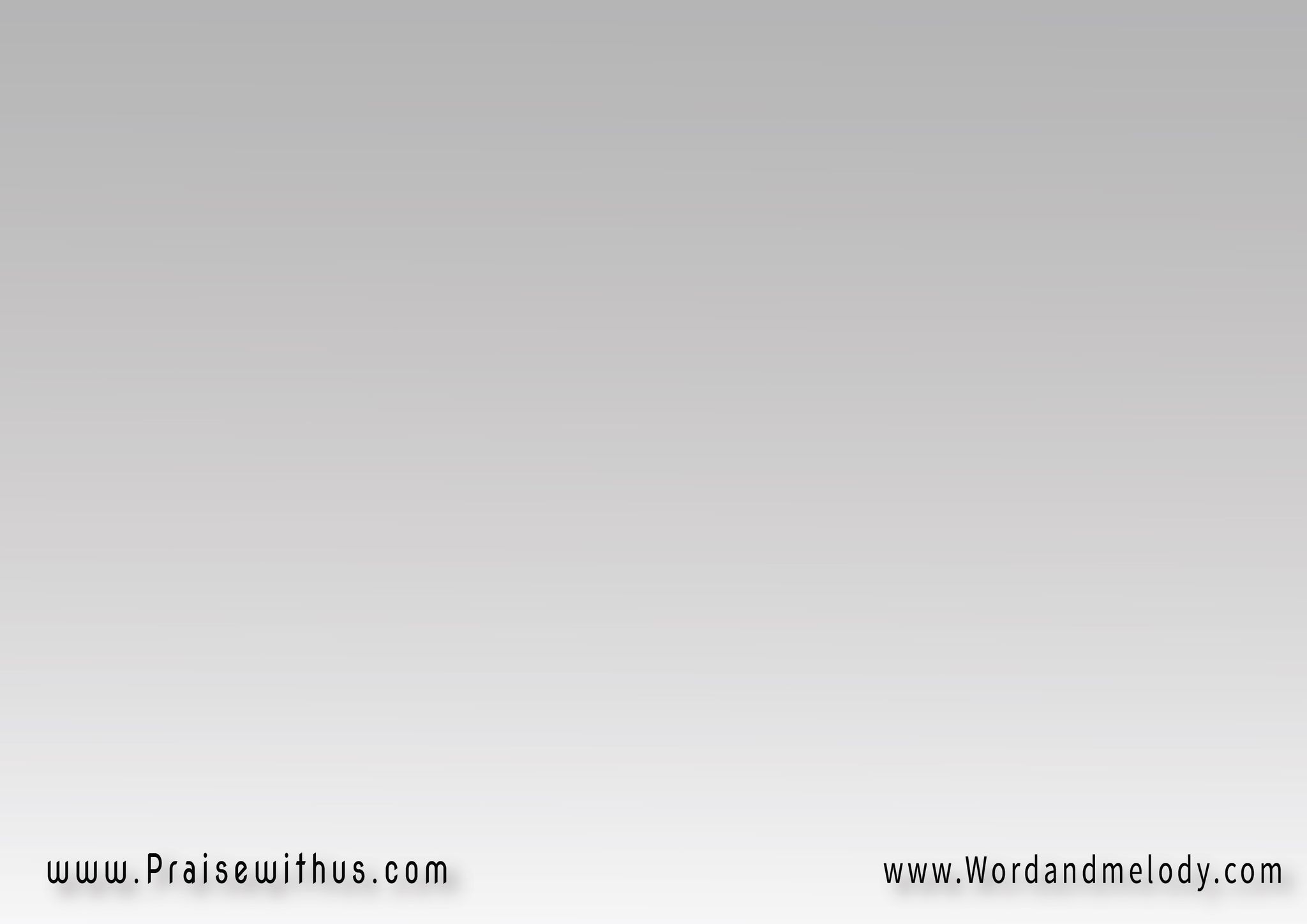 1-
الأسد الخارج من سبط يهوذا
 انت الأله البارع الجماللكل شي تحت السماء ارى حدودا 
وانت يا سيدي كل الكمال
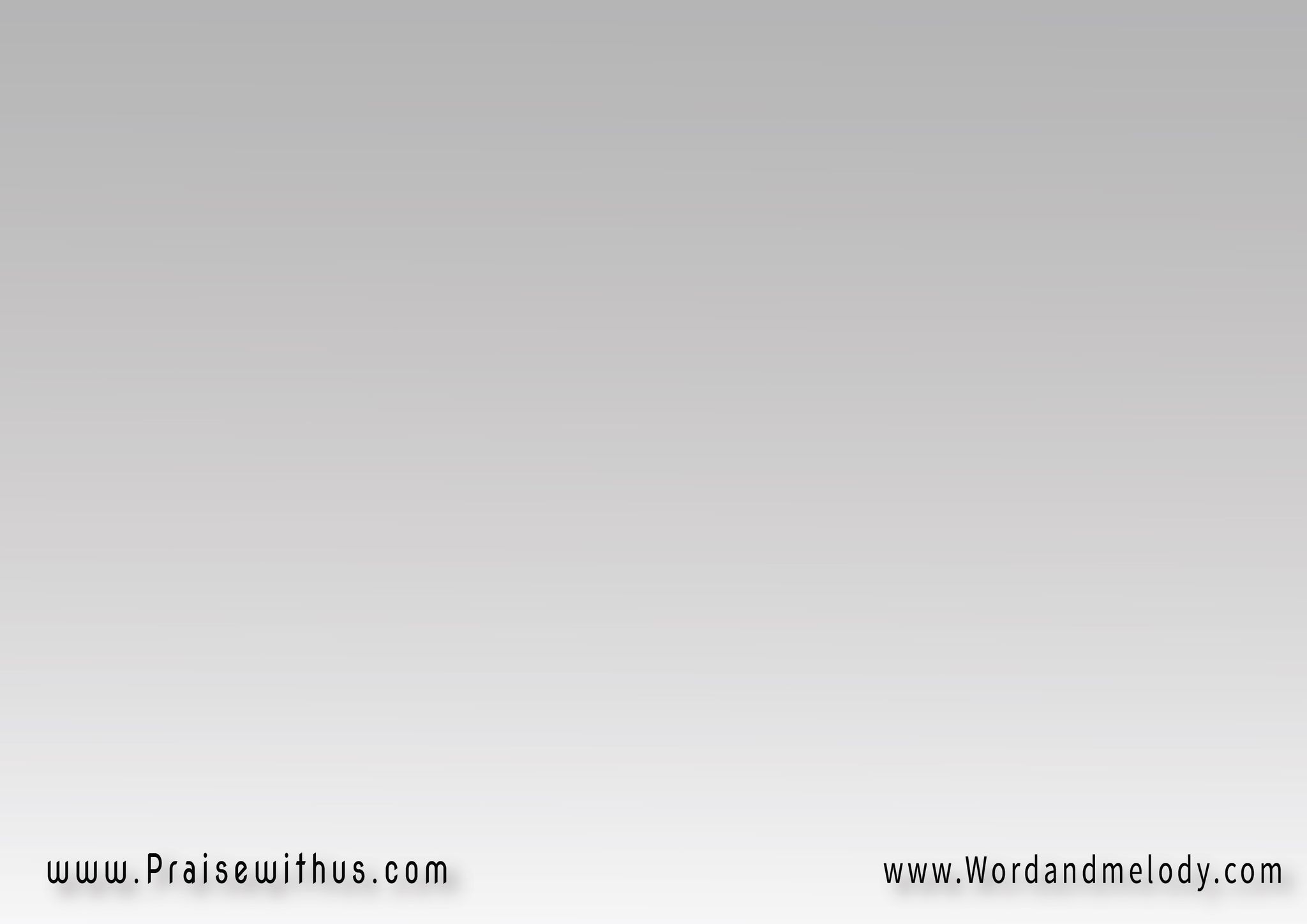 فمك حلاوه وفيك المشتهيات طوبي لمن هم عزهم بكملآت افواهنا بالأغنيات 
منك الحياه وايضا لك
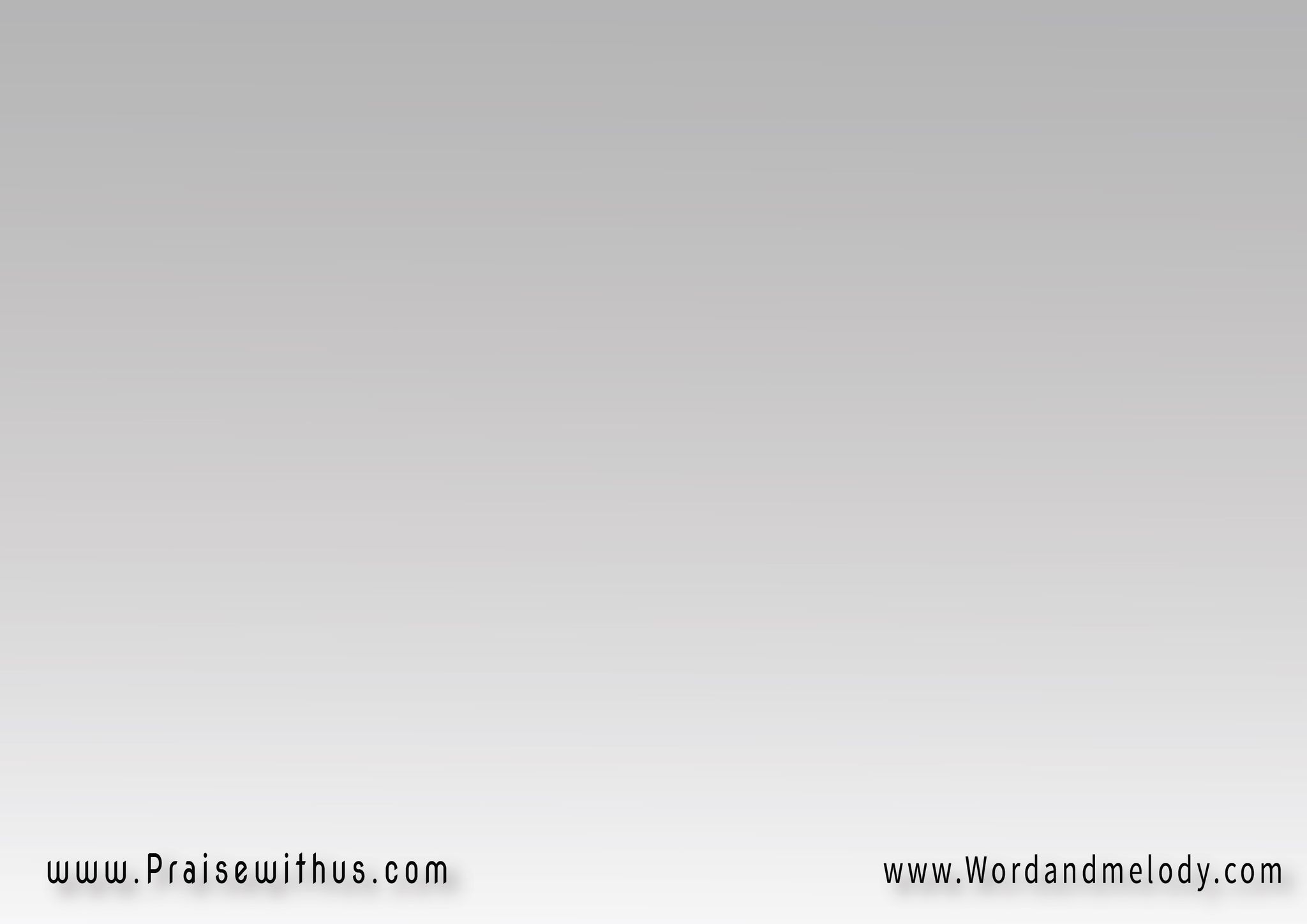 القرار:
أَمَامَكَ شبع من السرور 
في يمينك نعم الى الأبدفيك الغني والحق والكرامه 
لك السلطان لك المجد
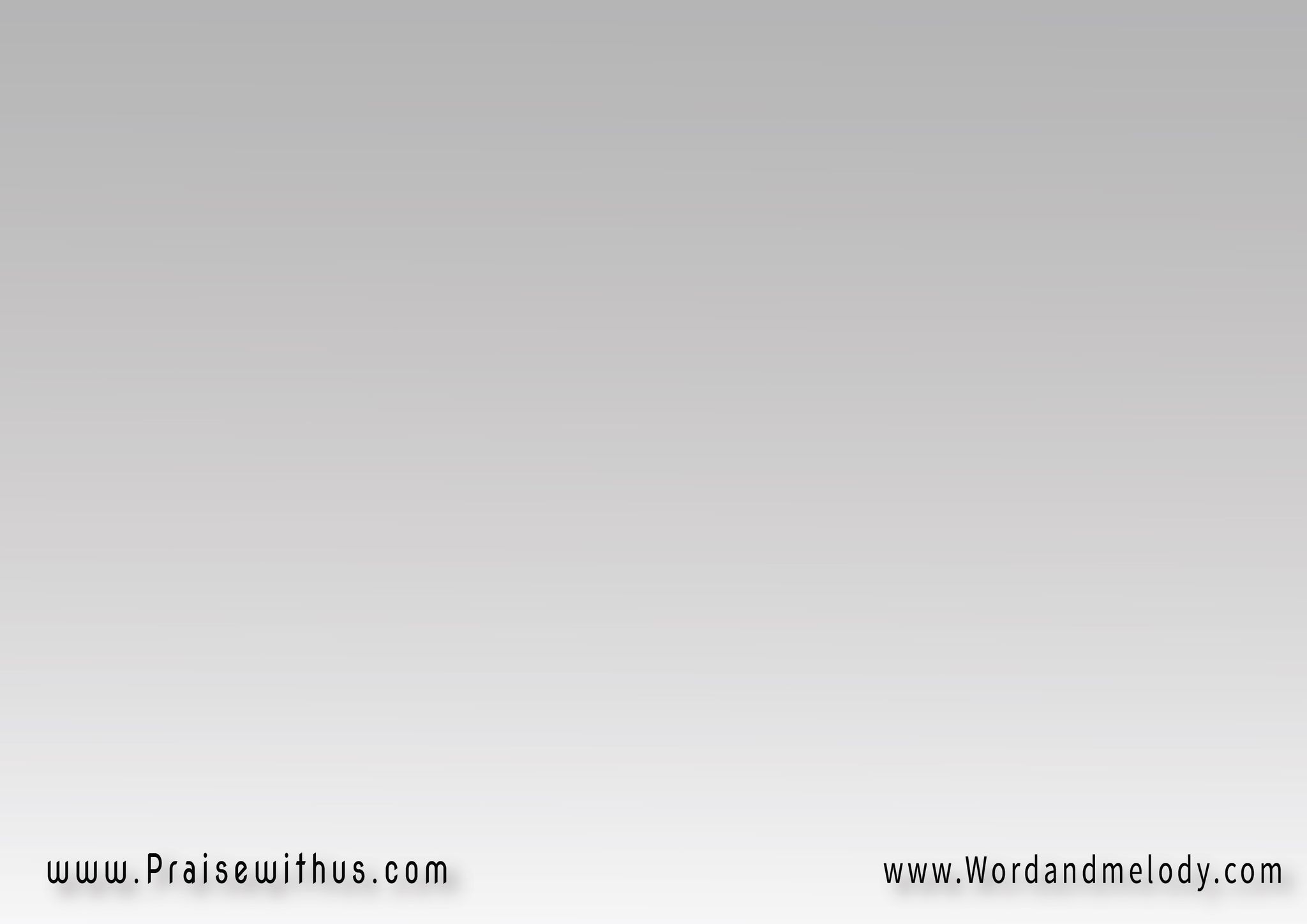 2-
الرب راع فلا يعوزني شىء 
القي بهمي عليه فيعتنيفهو الذي يدعو كل متعبا اليه 
فيجد الباب المفتوح ويغتني
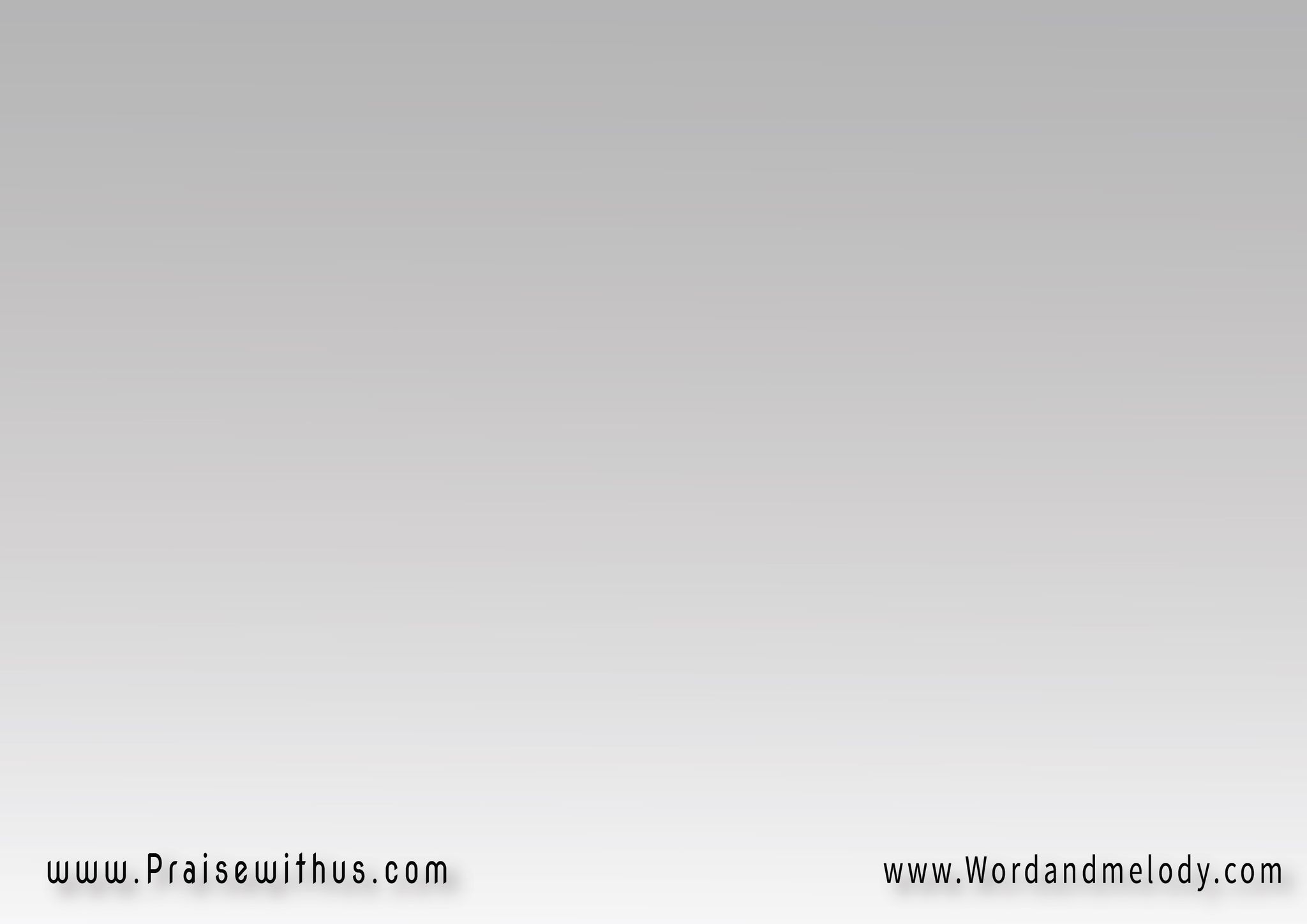 إله قدير ملجا لنا 
من تحتنا الأذرع الابديهقال ادعوني فى يوم ضيقك 
انقذك فتمجدني
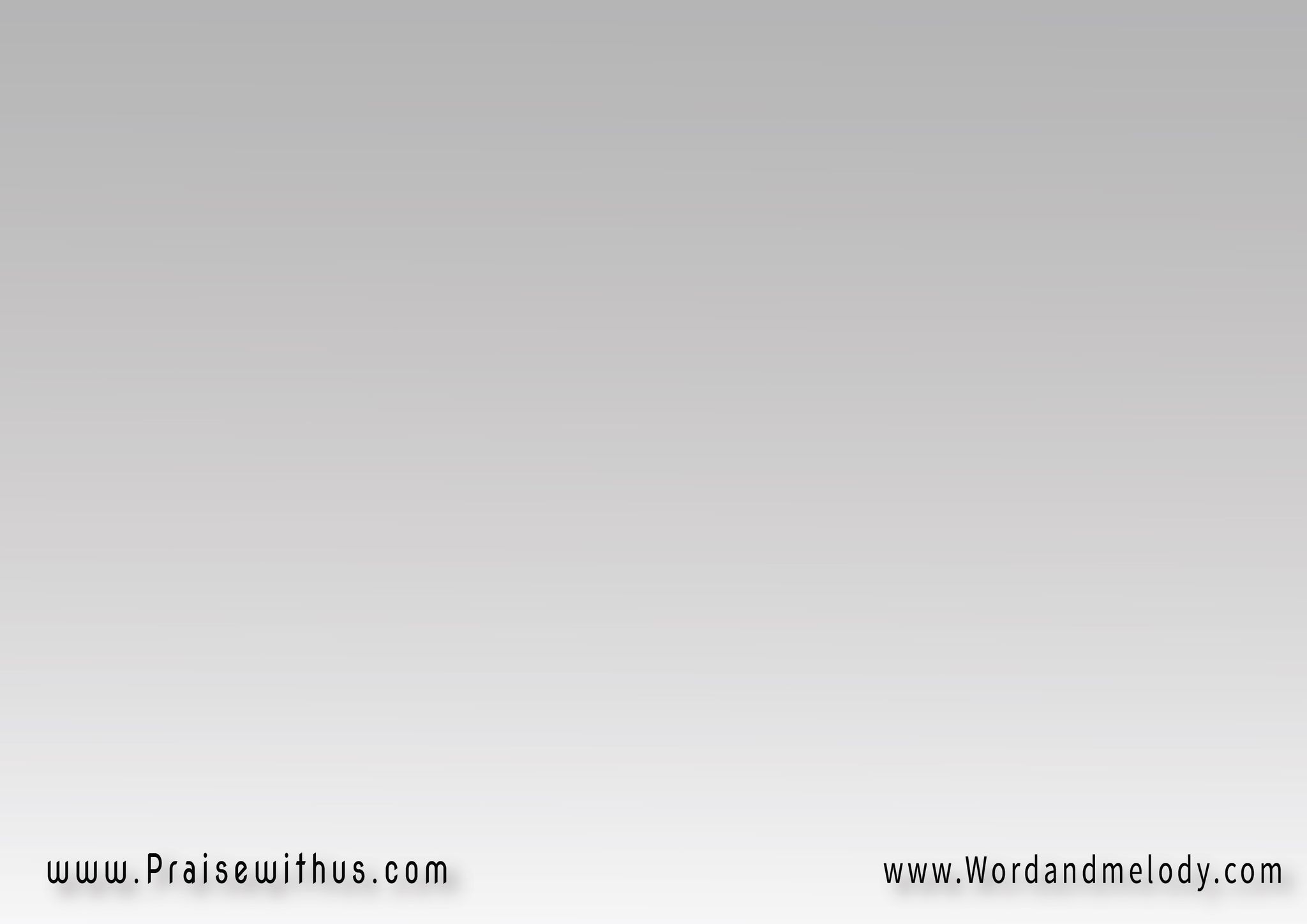 القرار:
أَمَامَكَ شبع من السرور 
في يمينك نعم الى الأبدفيك الغني والحق والكرامه 
لك السلطان لك المجد
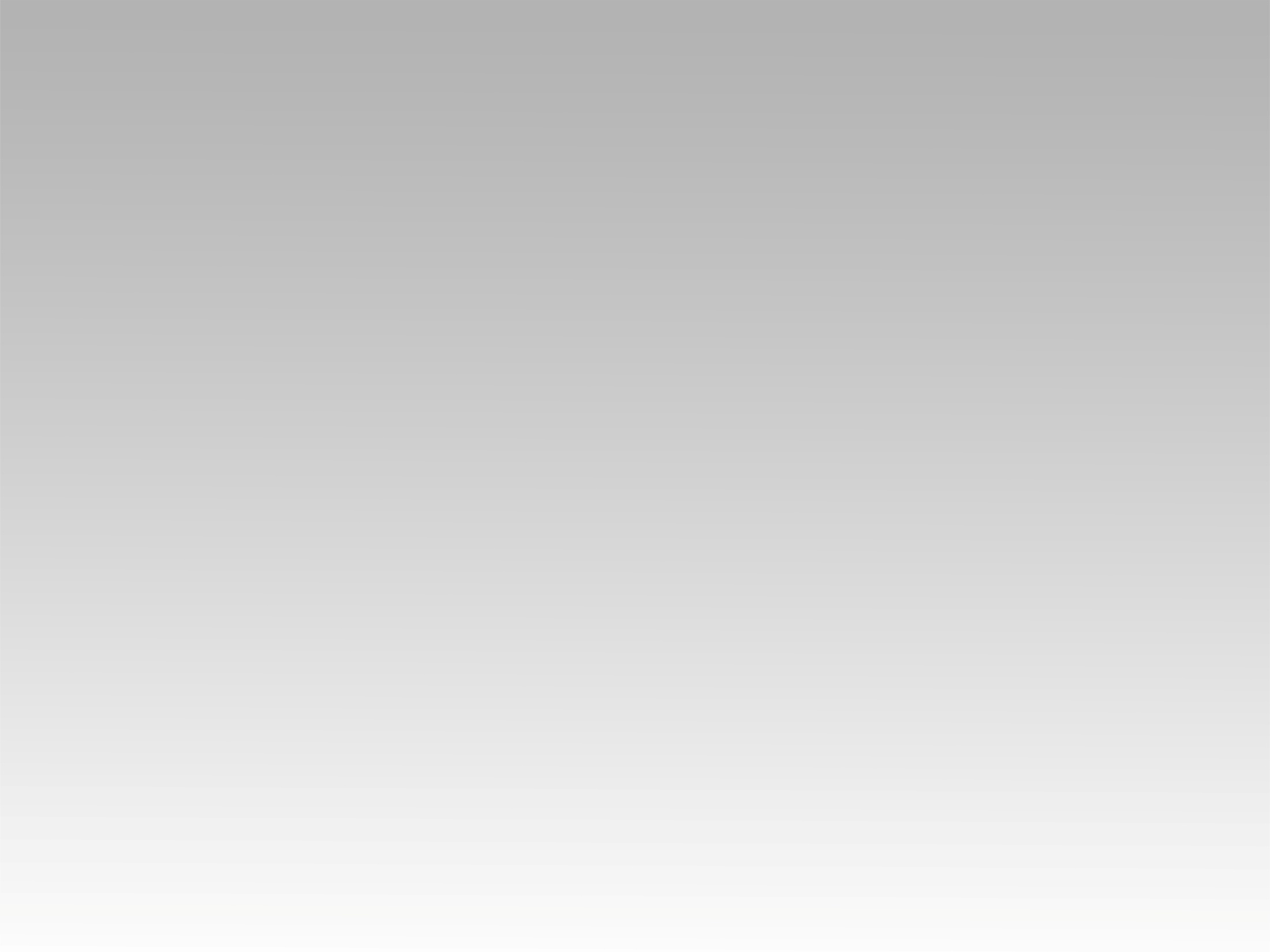 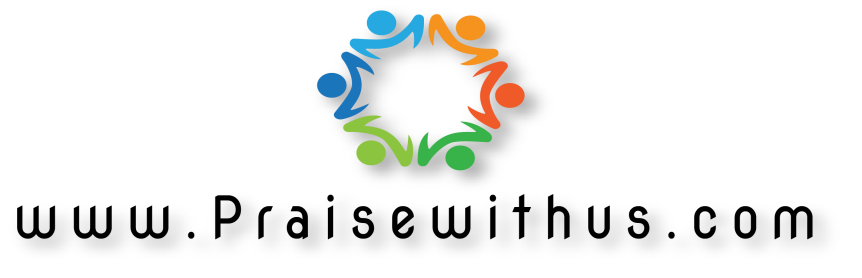